ОПРЕДЕЛЕНИЕ-
это член предложения,
Отвечет на вопросы:
Какая? Какое? Какой? Какие?
Обозначает 
признак предмета
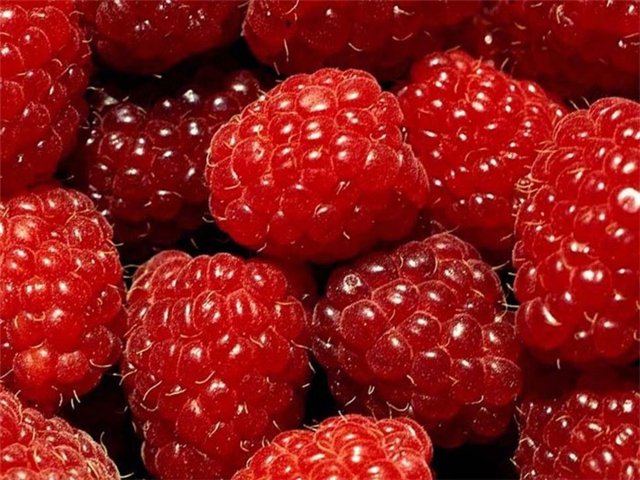 Какая?
Какой?
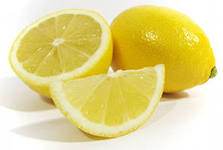 Какое?
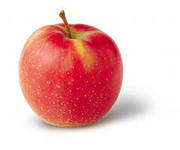 Какие?
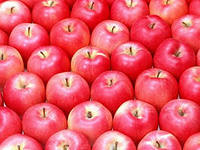 Легкий ветерок пробегает
 по желтеющему пшеничному
полю.
Ласковое солнце  блестело
 в маленьких капельках росы.
Найди определения:

После долгой зимней стужи
 природа ждала 
теплую погоду.
Проверь:

После долгой зимней стужи
 природа ждала 
теплую погоду.
Спасибо за внимание.
В презентации использовались  яндекс картинки из интернета
http://images.yandex.ru/yandsearch?text=%D0%B4%D0%B5%D1%82%D0%B8%20%D0%B2%20%D0%BB%D0%B5%D1%81%D1%83&img_url=http%3A%2F%2Ffotki.ykt.ru%2Falbums%2Fuserpics%2F47943%2F42_poteryalis_deti2.jpg&pos=0&rpt=simage&lr=11341&noreask=1&source=wiz